www.semptian.com
恒扬科技 SempGate® NSA/MCP多核网络流量处理平台
专业的团队、专业的安全产品解决方案
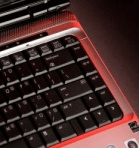 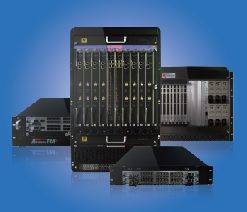 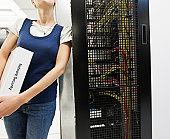 安全产品方案选型
安全产品“多功能、低性能”
当前安全产品综合功能不断增加，网络报文处理流程更趋复杂，报文的检测强度、检测力度越发加大，但是产品性能也在急剧下降。
网络底层处理瓶颈
硬件平台使用X86硬件体系架构，硬件平台没有对网络报文处理进行任何优化，没有支持网络报文高速处理的硬件单元。
操作系统基于开源的Linux操作系统，复杂的系统架构以及复杂的调度机制导致处理流程繁琐。
协议栈采用Linux标准网络协议栈设计，很难突破报文转发性能瓶颈。
安全功能构建在Netfilter架构之上，每报文的检测机制导致即使受信链接的后续报文也都要进行检测，大大降低报文转发性能。
网络接口限制
随着用户网络环境日趋复杂，应用也越来越多，对网络产品硬件接口数量要求也不断递增，传统X86架构硬件平台已近很难满足高密度接口设计。

用户网络环境中各种网络产品的使用五花八门，根据用户不同网络业务的特点网络设备接口组合也变化多端，对接入用户网络的产品自身网络接口形式也提出可以灵活组合的要求。
整机故障率
X86架构硬件平台的单板设计复杂，外围搭配的各类元器件众多。组装测试流程需要非常细致，可能一个简单的产品运输过程就会产生频繁故障。
X86通用处理器及主要配套的南北桥芯片相对功耗大较大、整机在有负荷的情况下工作热量偏高，需要大功率、高转速风扇进行散热，否则故障频频。
安全产品方案选型难上加难
残酷的市场价格竞争要求网络设备厂商需要不断的降低产品的销售价格，同时还要保持产品的利润率。
用户希望减少设备采购投资，要求网络设备厂商能在同一产品内不断的集成进更多功能。
用户的内网、外网带宽飞速升级，要求的网络产品在满足用户的功能需求下，性能也要不断提升。
目前普及的硬件平台
硬件平台比较
基于Cavium MIPS64 的多核平台
Cavium公司多核网络处理器
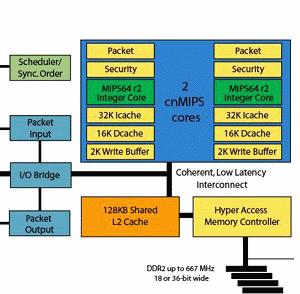 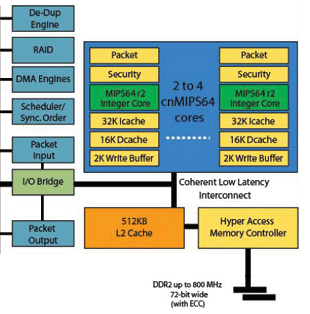 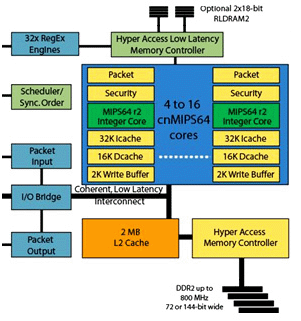 MC1200
MC1400
MC3600
专业一体化硬件设计
灵活的接口定制  MC1200
OCTEON
CN 5020
RGMII 0/1
RGMII 2
PHY
Switch
Bypass
8 * RJ-45
专业一体化硬件设计
灵活的接口定制  MC 1400
OCTEON
CN 5230
XAUI
FPGA
PHY
PHY
PHY
4 *GE RJ-45
4 *GE RJ-45
4 *GE RJ-45
4 *GE RJ-45
4 *GE RJ-45
4 *GE RJ-45
专业模块化硬件设计
灵活的接口定制  MC 3600
OCTEON
CN 5860
SPI 4.2
SPI 4.2
背板
FPGA
8*GE
8*GE
PHY
出色的性能指标
超强的报文转发性能指标
高度集成化单板
高集成度、无风扇单板设计，整机功耗更小、可靠性更高
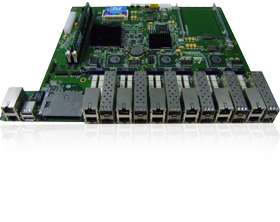 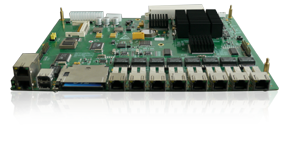 MC1200
MC1400
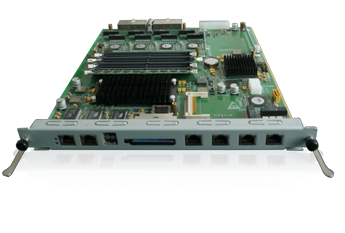 MC3600
准系统=系列化硬件+开放软件平台
MCP 全系列硬件产品




MCP开放软件平台
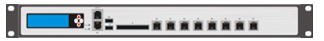 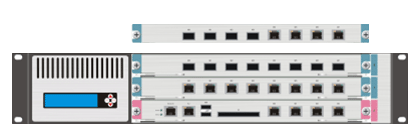 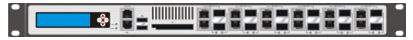 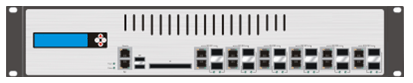 MCP SDK
控制平面
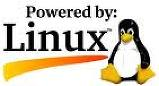 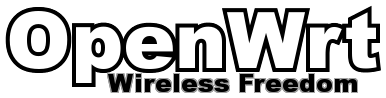 MCP SDK
高性能
数据平面
Core 1..n
流量分类和提取
路由, 状态跟踪和地址转换
流量统计
流量管理、QoS
GE
GE
GE
GE
GE
GE
GE
GE
数据平面
为性能设计的软件架构
控制
平面
2
Core 
n+1..m
2
流转发表
5-tuple
egress i/f
next-hop
2
4
nat information
stating
qos
4
host
mirror
3
未知会话由控制平面处理
1
1
已知会话由数据平面处理
开放、完整的软件解决方案
兼容Linux下的各种网络接口之间的报文转发
	以太接口、VLAN接口、Bridge桥接口、PPPOE拨号接口。
兼容Linux下路由和NAT功能
	全面支持Linux下静态路由，高级路由等，支持一对一、多对一、多对多NAT转换。
兼容Linux下Netfilter架构
	支持Netfilter下各种的匹配和策略模块，支持Netfilter  Conntrack状态跟踪机制，支持动态端口协议跟踪。
对网络流量处理应用提供基础软件支持
提供报文镜像
	报文在数据平面的快速路径进行转发的同时，可以根据控制平面预设的策略将报文同时镜像到控制平面进行数据分析工作
提供报文统计
	数据平面的快速路径进行报文转发时还可以对连接进行统计，记录下通过的报文数量和报文大小保存到会话表项，然后定时将信息同步给控制平面进行流量统计和流量分析工作。
提供QOS带宽管理支持
	支持Linux系统开源QOS工具，在数据平面转发报文同时可以对其进行细粒度的QOS带宽管理控制。
对网络流量处理应用提供基础软件支持
报文零拷贝技术
	通过数据平面统一分配管理报文，在系统的任何位置都可以直接通过物理地址轻松访问数据报文。
独立的硬件加密、解密单元
	提供基于Cavium多核网络处理器的硬件加密、解密引擎API，支持MD5、DES、3DES等常见加密、解密算法。
What’s inside the SDK
恒扬科技提供配套多核网络流量处理平台的64位开发工具链。
恒扬科技维护一套兼容Openwrt的Linux发行版本，直接支持MCP系列硬件平台。
64位的内核，64位的用户空间应用程序。
成熟的防火墙、路由操作系统。
简单易用的应用开发环境，方便集成新的应用程序。
丰富的开源生态环境，集成了丰富的开源应用软件。
厂商应用软件移植简单快捷
	无需针对多核处理器对应用程序针对多核处理器特性进行代码重构和优化，开发多核产品就像开发X86一样简单，只需要简单集成工作就可以享受多核带来无与伦比的性能。
What’s inside the SDK
Toolchain
开源生态环境
DHCP
内容过滤
IPSEC
. . . . . .
QOS
入侵检测
PPTP
DDNS
蠕虫防护
L2TP
MCP SDK控制平面
路由
防火墙
策略路由
状态检测
静态路由
均衡路由
NAT/PAT
链接跟踪
WAN/LAN 接口
Ethernet
xDSL
SFP
Linux Kernel & Driver
MCP Platform
MCP SDK数据平面 Core 1..n
Core n+1..m
安全网关类产品解决方案
安全厂商
应用软件
网络服务
VPN
DHCP
内容过滤
IPSEC
QOS
入侵检测
PPTP
SSL VPN
DDNS
蠕虫防护
L2TP
MCP SDK控制平面
路由
防火墙
策略路由
状态检测
静态路由
均衡路由
NAT/PAT
链接跟踪
WAN/LAN 接口
Ethernet
xDSL
SFP
Linux Kernel & Driver
Hard Platform
SDK数据平面 Core 1..n
Core n+1..m
安全审计类产品解决方案
旁路审计产品
旁路审计产品部署必须要求核
   心交换机支持端口镜像功能
无法对业务数据进行实时控
   制
安全审计设备
业务流量
核心交换机
接入网关设备
安全审计类产品解决方案
串接审计产品
安全审计产品
串接审计产品要求分析软件和安全网关功能软件性能、可靠性高。
审计功能
安全网关功能
业务流量
互联网
安全审计类产品解决方案
使用MCP串接业务流量，并将流量镜像到控制平面进行分析
分析软件的性能和功能完全不影响流量串接
分析软件可以根据分析结果，实时给数据平面下发会话管理指令，通过会话表对特定流量进行控制
分析软件演进到控制软件的工作量和可靠性都完全可控
安全审计产品
分析软件
MCP SDK
控制平面
Core 1..n
镜像
控制
数据流量
MCP SDK
数据平面
Core n+1..m
互联网
安全审计类产品解决方案
安全厂商
应用软件
数据库软件
分析软件
控制软件
MCP SDK控制平面
路由
防火墙
策略路由
状态检测
静态路由
均衡路由
NAT/PAT
链接跟踪
WAN/LAN 接口
Ethernet
xDSL
SFP
Linux Kernel & Driver
MCP Platform
SDK数据平面 Core 1..n
Core n+1..m
流量控制解决方案
QoS ID
Level
Max
Min
MCP作为流量串接设备，缺省的所有流量从MCP接口进，并从另外一个MCP接口出。
根据特征匹配策略，将控制平面关注的流量镜像上交控制平面。
控制平面对流量进行分析，找到需要限制和保障的流量，为这些流量创建会话表项，并关联QoS ID。
可以为每个会话表配置2级QoS ID
第1级QoS 限制每个用户占用的带宽
第0级QoS限制或者保证针对对应用或者重要用户的带宽分配
例如：
接口带宽2M
A类用户带宽限制在1M
视频通话应用保证带宽在1M
所有用户Http下载带宽限制在1M
10
1
1M
-
20
0
1M
1M
30
0
1M
-
HTTP下载会话
视频通话类会话
QoS (20,0)
QoS (30, 0)
SSN  V1:QoS(20,0)
SSN  H1::QoS(30,0)
SSN  V2:QoS(20,0)
SSN  H2 :QoS(30,0)
保障在1M
限制在1M
SSN  A1-V: Qos (20,10)
SSN  A2-H(30,10)
先按用户限制，再按应用保障
先按用户限制，再按应用限制
SSN  A3 Qos (0,10)
SSN  A4 Qos (0,10)
A 用户发起的会话
QoS (0,10)
总带宽限制在1M
流量控制解决方案
安全厂商
应用软件
网络服务
流分类
QOS
流量统计
MCP SDK控制平面
路由
防火墙
策略路由
状态检测
静态路由
均衡路由
NAT/PAT
链接跟踪
WAN/LAN 接口
Ethernet
xDSL
SFP
Linux Kernel & Driver
Hard Platform
SDK数据平面 Core 1..n
Core n+1..m
最终产品形成模式
标准
数据平面
兼容Openwrt开源系统
厂商自主应用软件
定制
数据平面
MCP系列
Hard Platform
最终
产品
Cavium公司
软件包
厂商自主软件系统
www.semptian.com
Thank you!
www.semptian.com
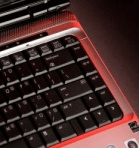 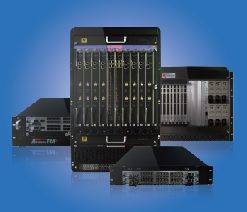 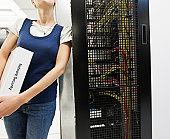